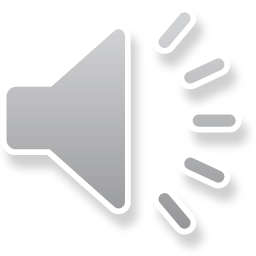 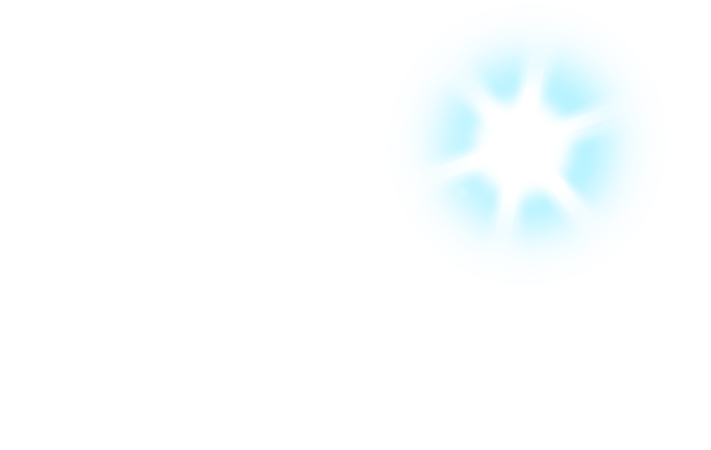 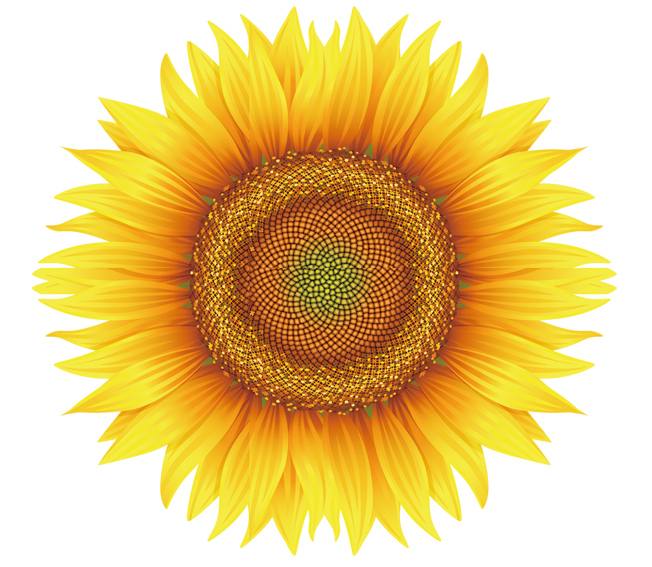 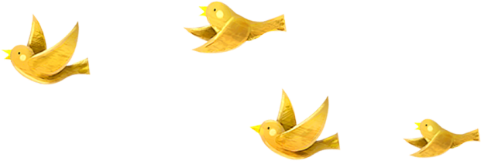 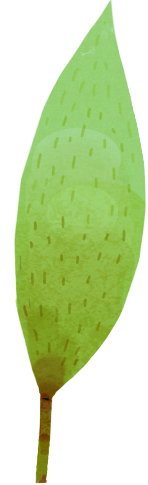 Bài 1
Bài 1
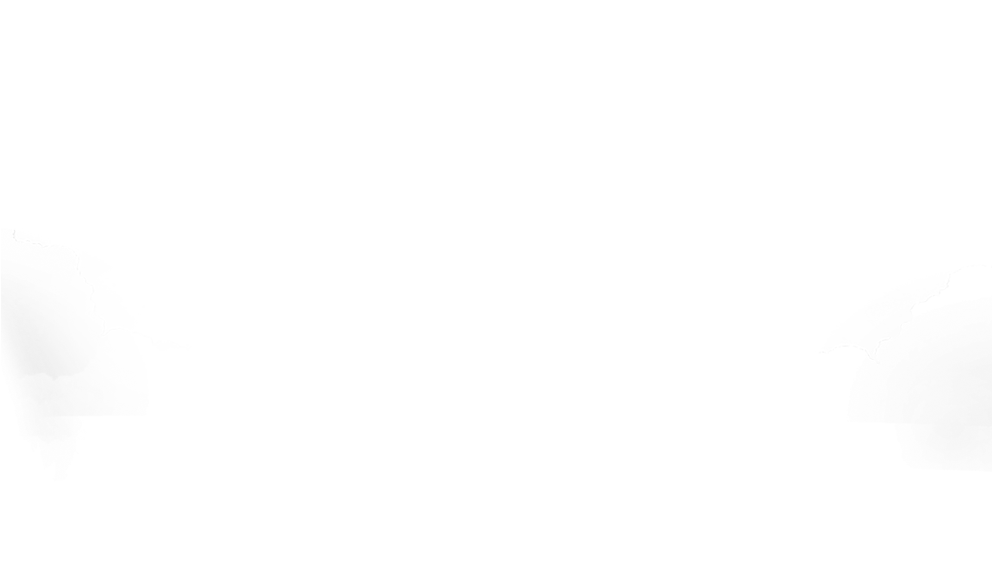 Bài 1
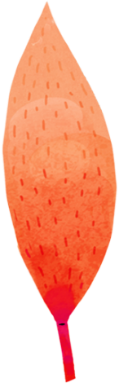 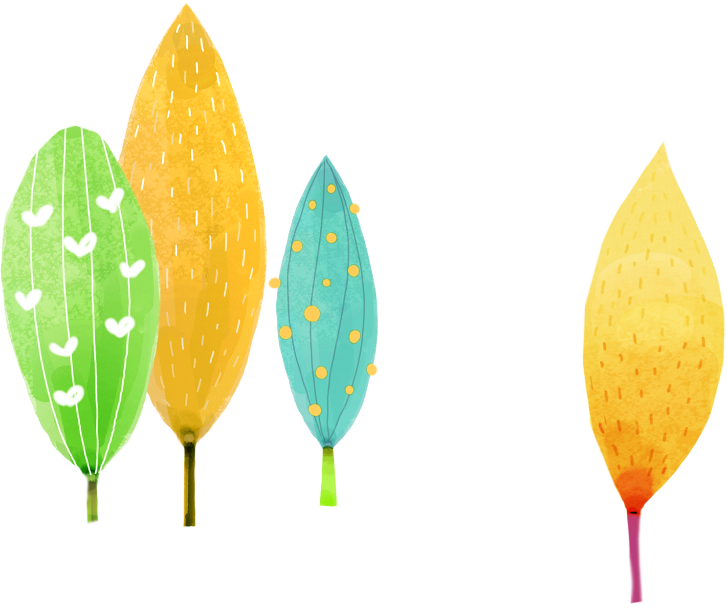 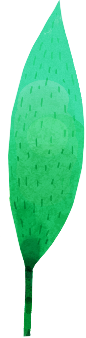 LOÀI CHIM CỦA BIỂN CẢ
LOÀI CHIM CỦA BIỂN CẢ
LOÀI CHIM CỦA BIẾN CẢ
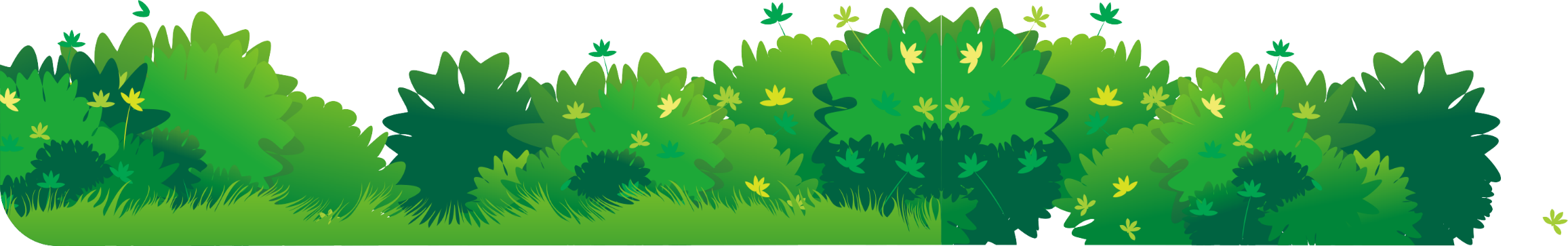 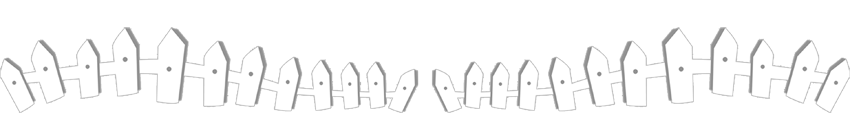 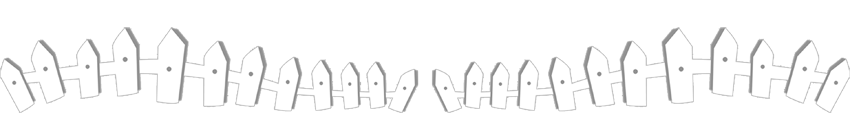 [Speaker Notes: 更多模板请关注：https://haosc.taobao.com]
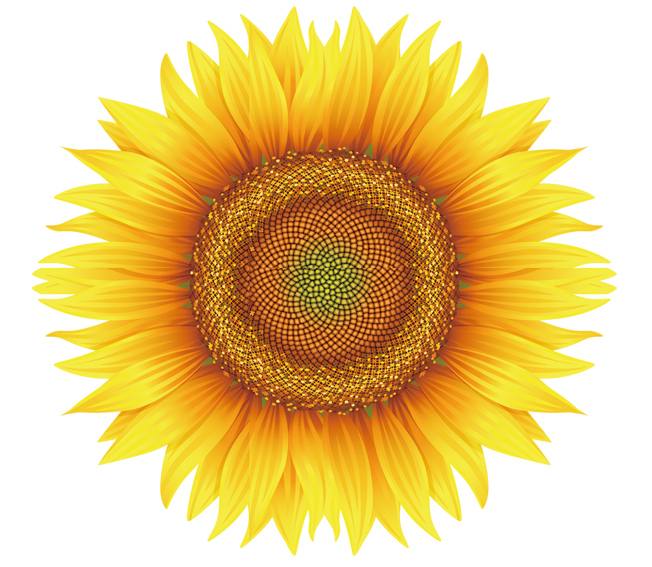 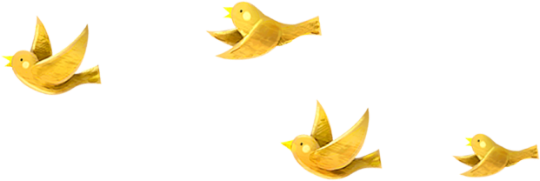 1
Khởi động
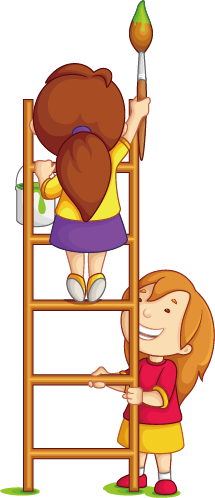 1. Quan sát tranh và cho biết điểm khác nhau giữa chim và cá
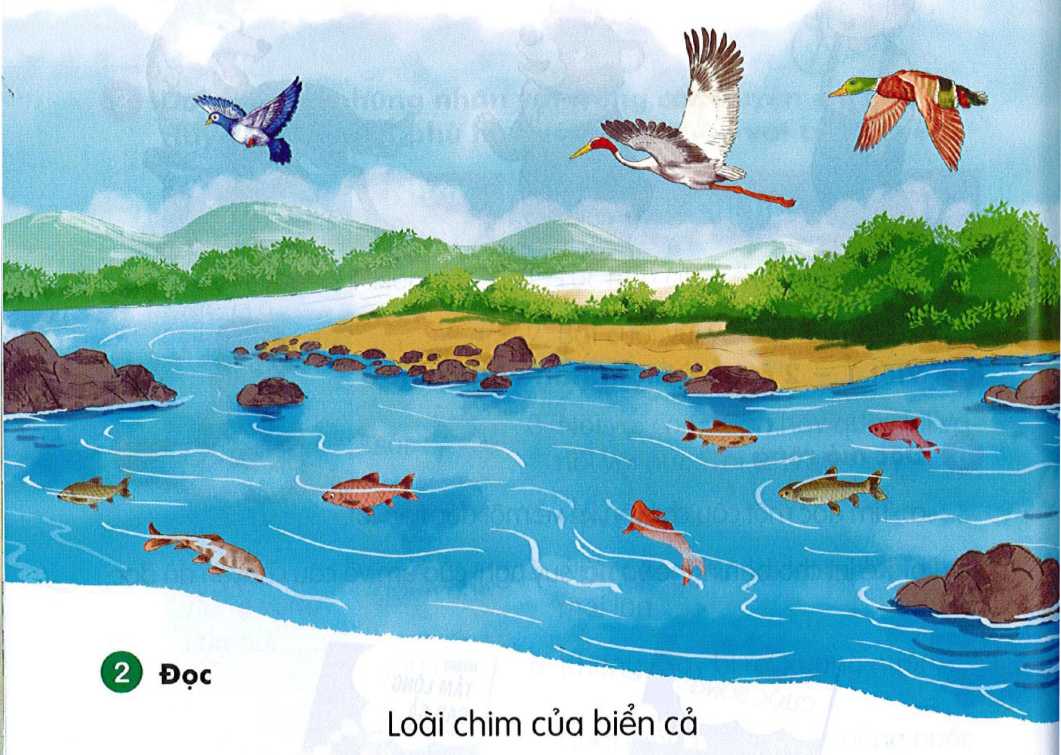 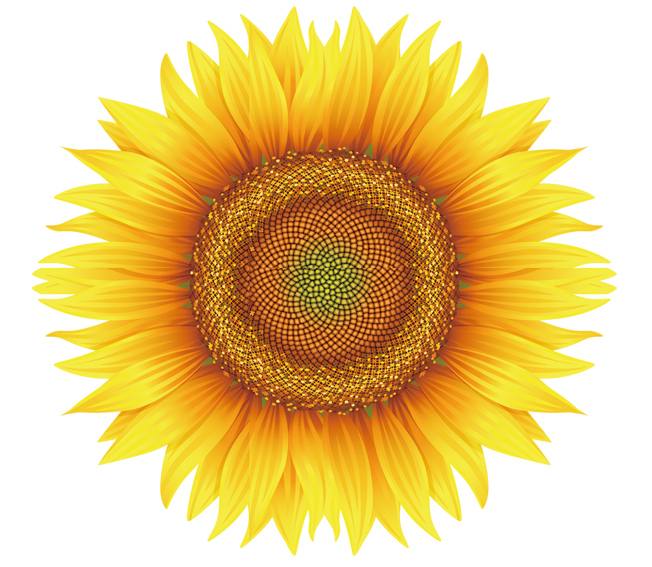 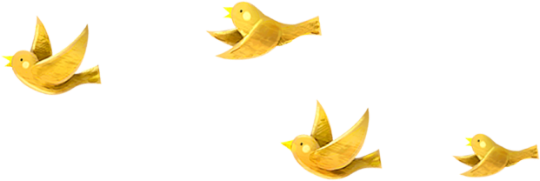 2
Đọc
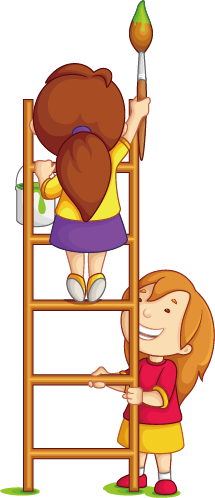 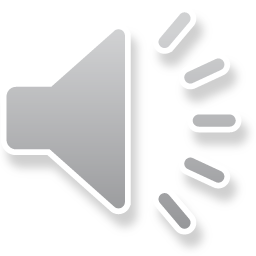 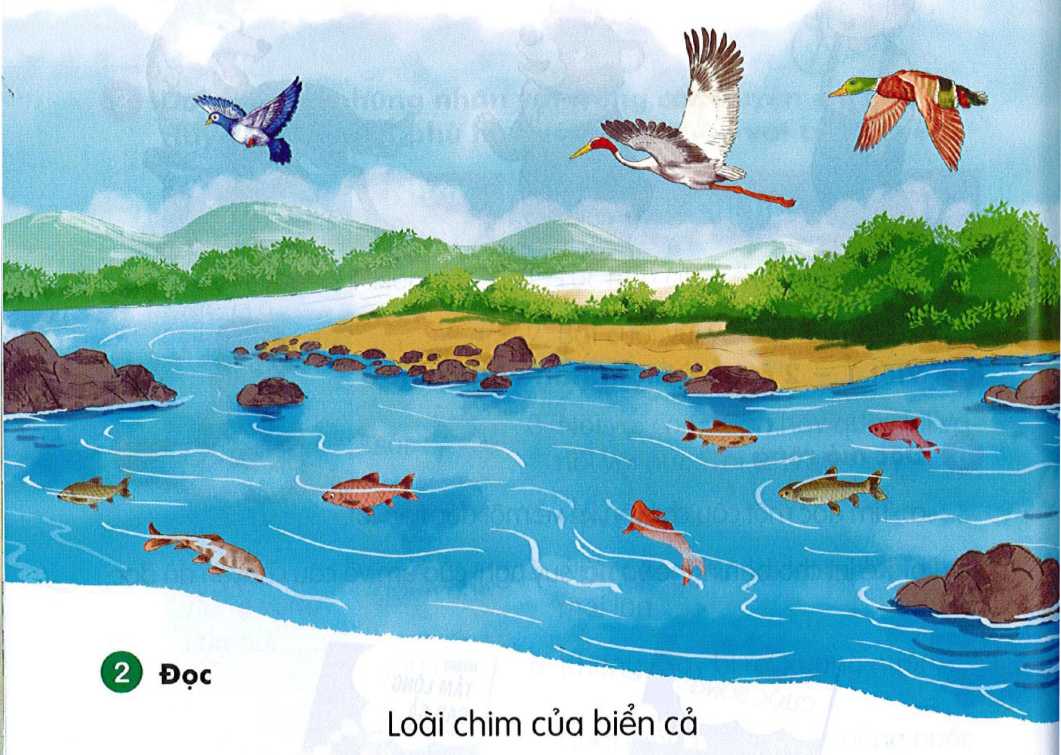 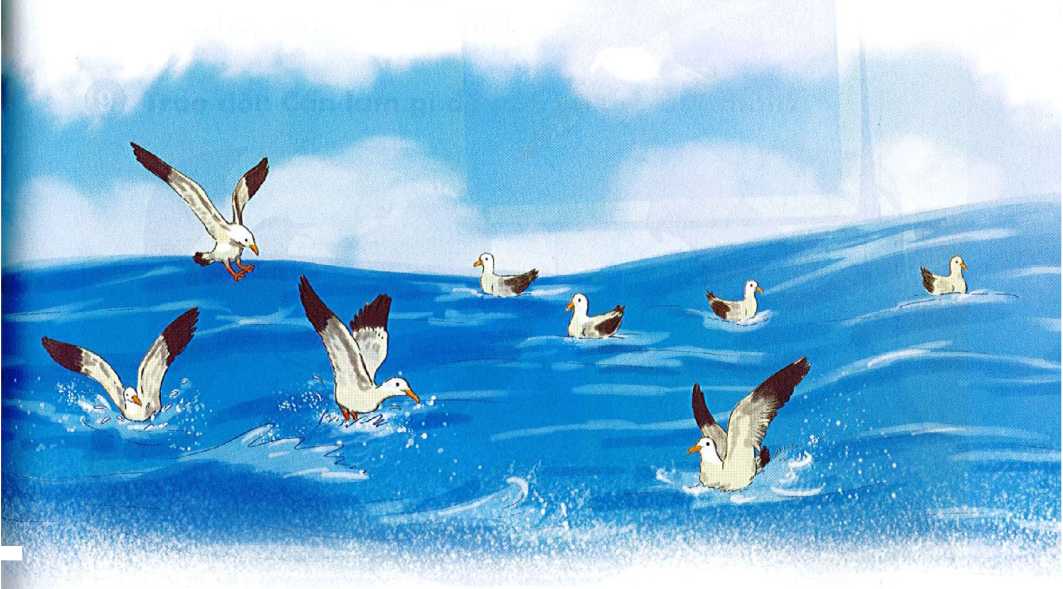 Hải âu bay suốt ngày trên mặt biển. Đôi khi, chúng đậu ngay trên mặt nước dập dềnh. Khi trời sắp có bão, chúng bay thành đàn tìm nơi trú ẩn. Vì vậy, hải âu được gọi là loài chim báo bão. Chúng cũng được coi là bạn của những người đi biển.
Hâi âu là loài chim của biển cả. Chúng có sải cánh lớn, nên có thể bay rât xa, vượt qua cả những đại dương mênh mông. Hài âu còn bơi rất giỏi nhờ chân của chúng có màng như chân vịt.
Loài chim của biển cả
	Hải âu là loài chim của biển cả. Chúng có sải cánh lớn, nên có thể bay rất xa, vượt qua cả những đại dương mênh mông. Hải âu còn bơi rất giỏi nhờ chân của chúng có màng như chân vịt.
       Hải âu bay suốt ngày trên mặt biển. Đôi khi chúng đậu trên mặt nước dập dềnh. Khi trời sắp có bão, chúng bay thành đàn tìm nơi trú ẩn. Vì vậy, hải âu được gọi là loài chim báo bão. Chúng cũng được coi là bạn của những người đi biển.
                                               ( Trung Nguyên)
Loài chim của biển cả
	Hải âu là loài chim của biển cả. Chúng có sải cánh lớn, nên có thể bay rất xa, vượt qua cả những đại dương mênh mông. Hải âu còn bơi rất giỏi nhờ chân của chúng có màng như chân vịt.
       Hải âu bay suốt ngày trên mặt biển. Đôi khi chúng đậu trên mặt nước dập dềnh. Khi trời sắp có bão, chúng bay thành đàn tìm nơi trú ẩn. Vì vậy, hải âu được gọi là loài chim báo bão. Chúng cũng được coi là bạn của những người đi biển.
                                               ( Trung Nguyên)
Loài chim của biển cả
	Hải âu là loài chim của biển cả. Chúng có sải cánh lớn, nên có thể bay rất xa, vượt qua cả những đại dương mênh mông. Hải âu còn bơi rất giỏi nhờ chân của chúng có màng như chân vịt.
       Hải âu bay suốt ngày trên mặt biển. Đôi khi chúng đậu trên mặt nước dập dềnh. Khi trời sắp có bão, chúng bay thành đàn tìm nơi trú ẩn. Vì vậy, hải âu được gọi là loài chim báo bão. Chúng cũng được coi là bạn của những người đi biển.
                                               ( Trung Nguyên)
Loài chim của biển cả
	Hải âu là loài chim của biển cả. Chúng có sải cánh lớn, nên có thể bay rất xa, vượt qua cả những đại dương mênh mông. Hải âu còn bơi rất giỏi nhờ chân của chúng có màng như chân vịt.
       Hải âu bay suốt ngày trên mặt biển. Đôi khi chúng đậu trên mặt nước dập dềnh. Khi trời sắp có bão, chúng bay thành đàn tìm nơi trú ẩn. Vì vậy, hải âu được gọi là loài chim báo bão. Chúng cũng được coi là bạn của những người đi biển.
                                               ( Trung Nguyên)
1
2
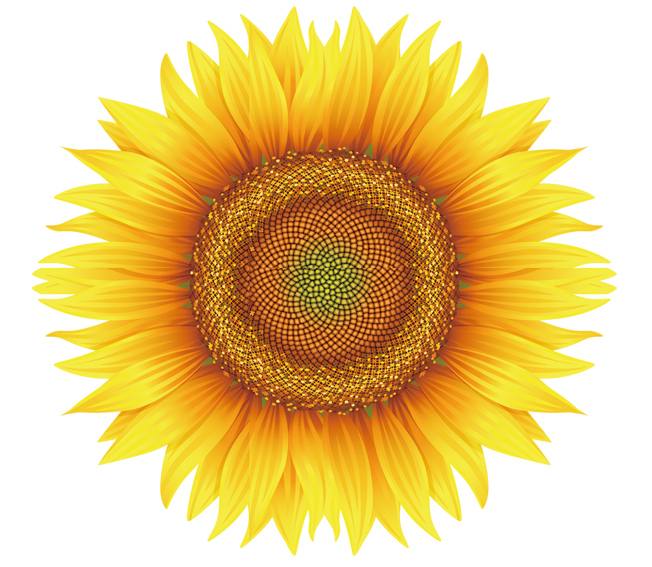 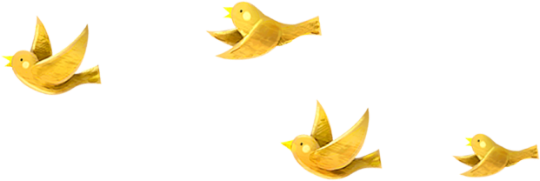 3
Trả lời 
câu hỏi
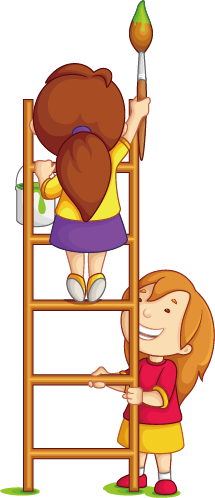 a. Hải âu có thể bay xa như thế nào?
b. Ngoài bay xa, hải âu còn có khả năng gì?
c. Vì sao hải âu được gọi là loài chim báo bão?
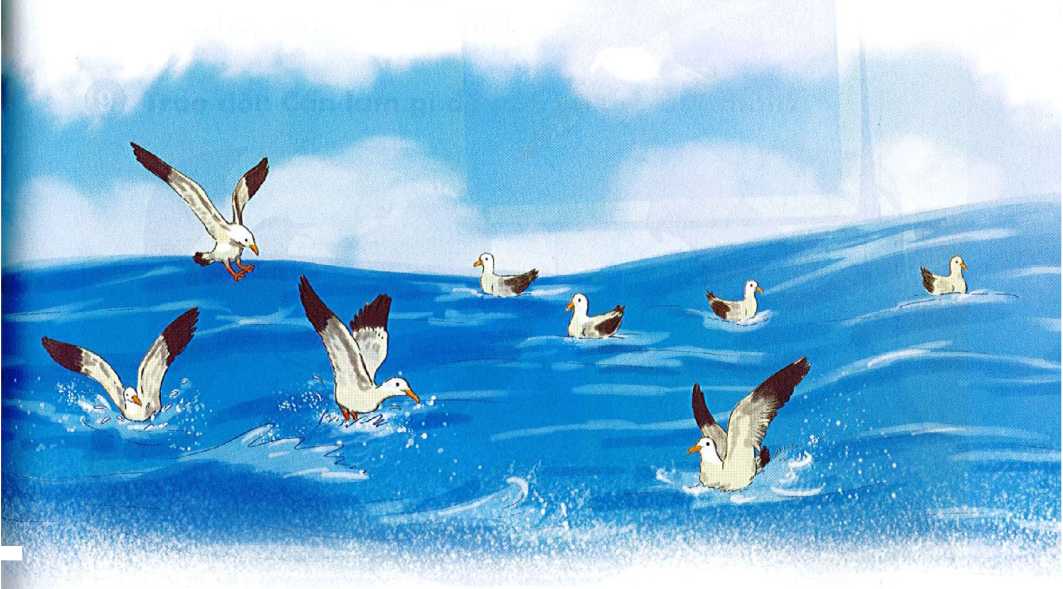 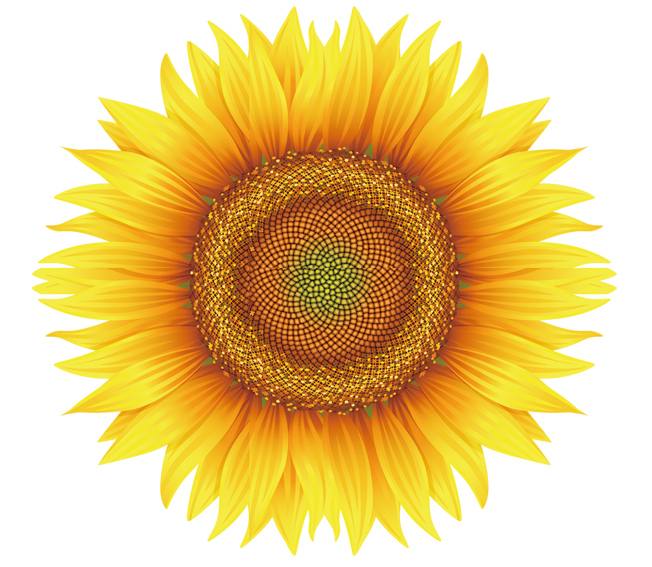 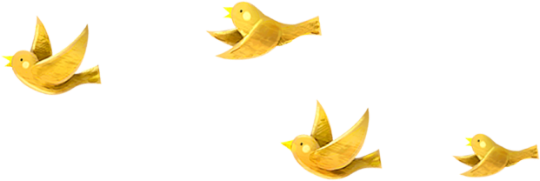 4
Viết vào vở
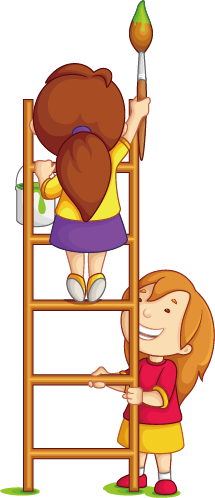 Tô chữ hoa N
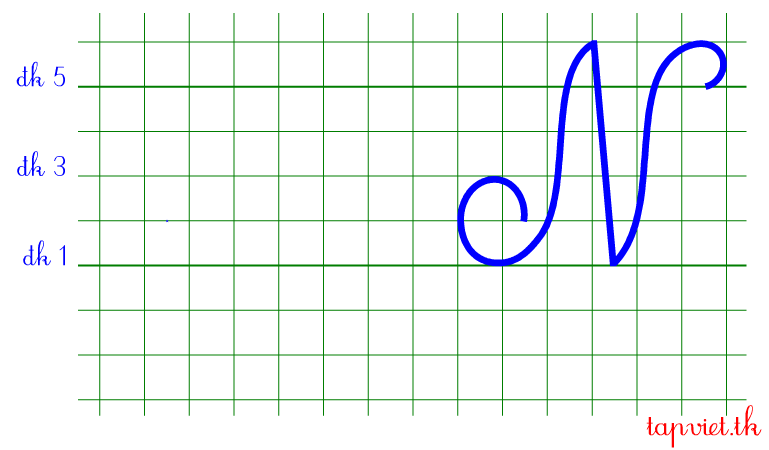 Tô chữ hoa H
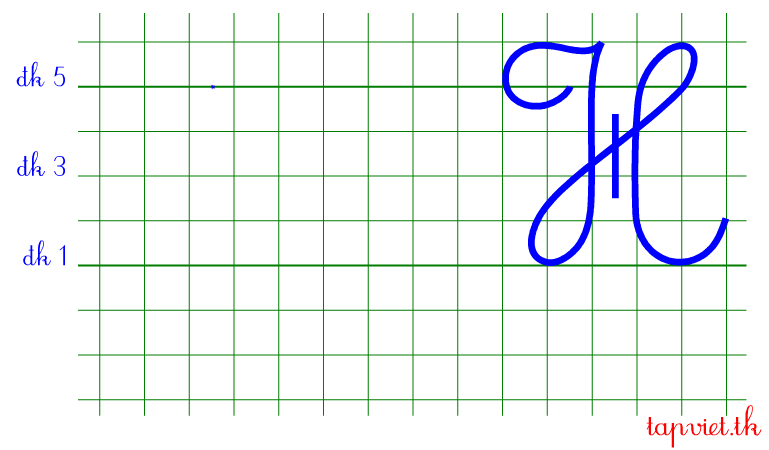 Viết câu trả lời cho câu hỏi a ở mục 3
vượt cả đại dương mênh mông.
(…).
Hải âu có thể bay
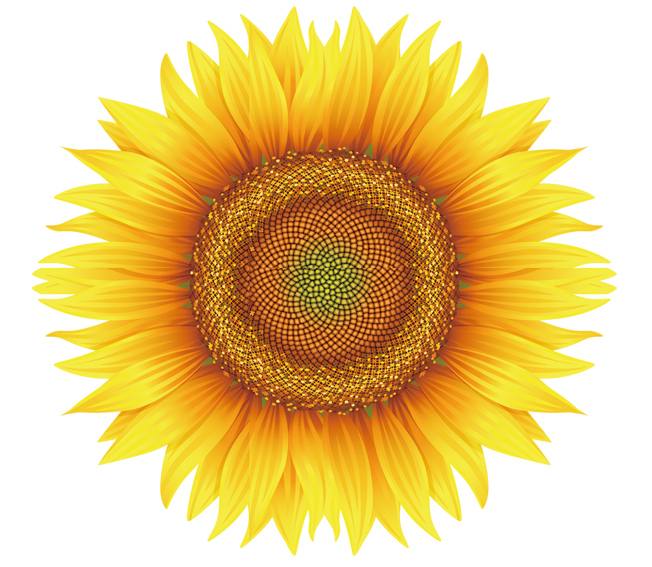 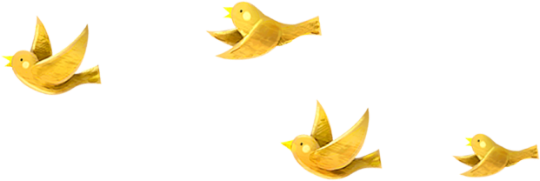 5
Chọn từ ngữ
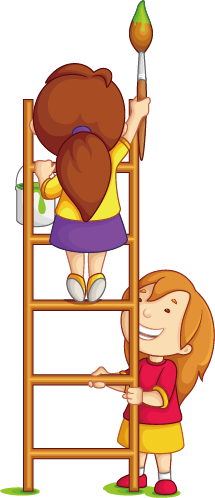 Chọn từ ngữ để hoàn thiện câu và viết câu vào vở
bay xa
đại dương
đi biển
bão
thời tiết
a.Ít có loài chim nào có thể                   như hải âu.
(…)
(…)
b.Những con tàu lớn có thể đi qua các
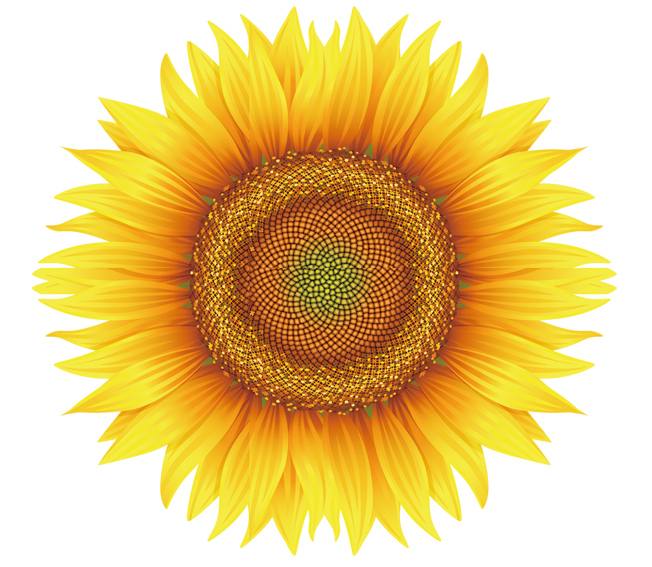 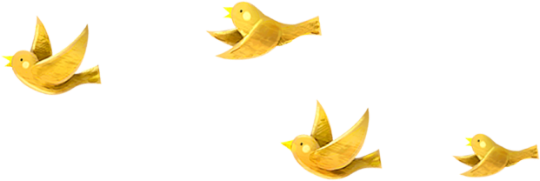 6
Quan sát tranh
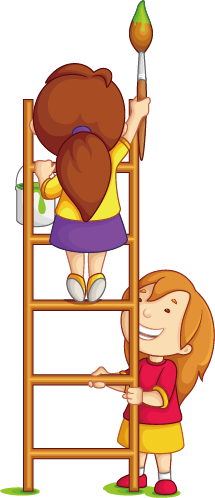 Quan sát tranh và dùng từ ngữ để nói theo tranh
hải âu  		 máy bay  	 bay   	cánh
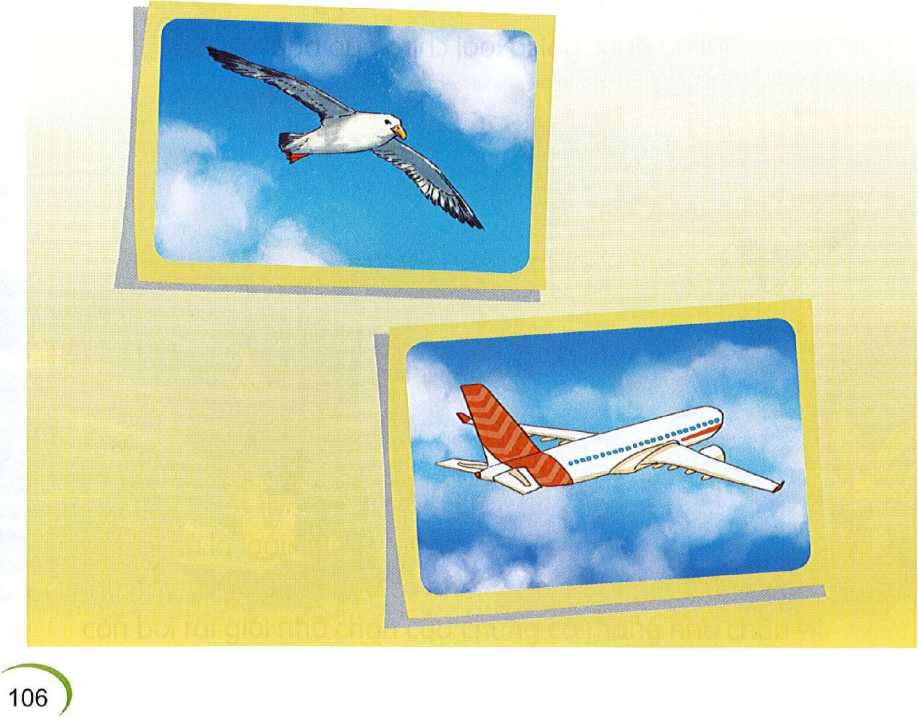 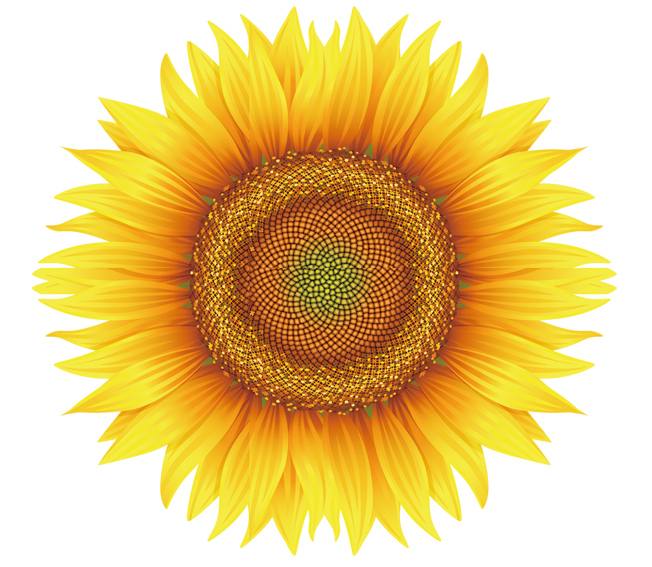 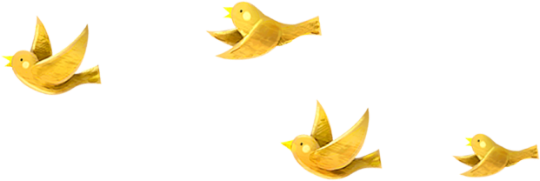 7
Nghe viết
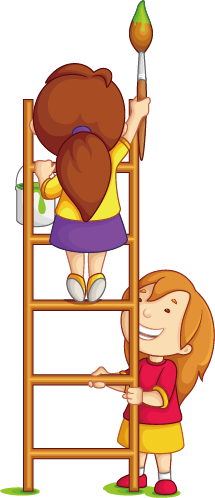 Nghe viết
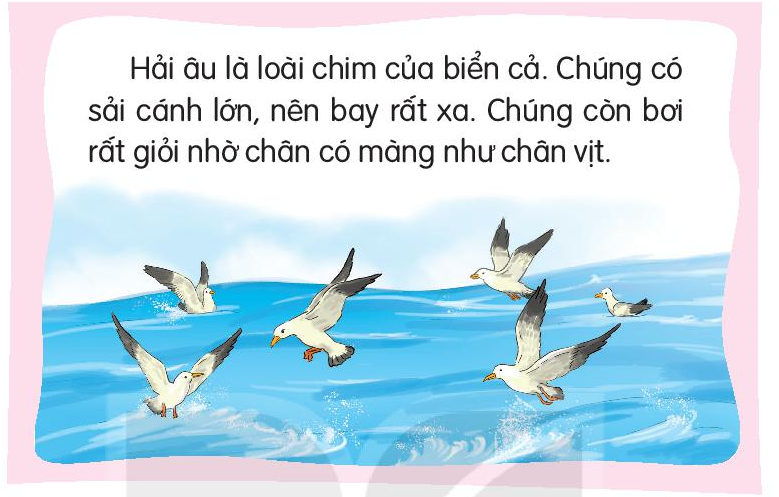 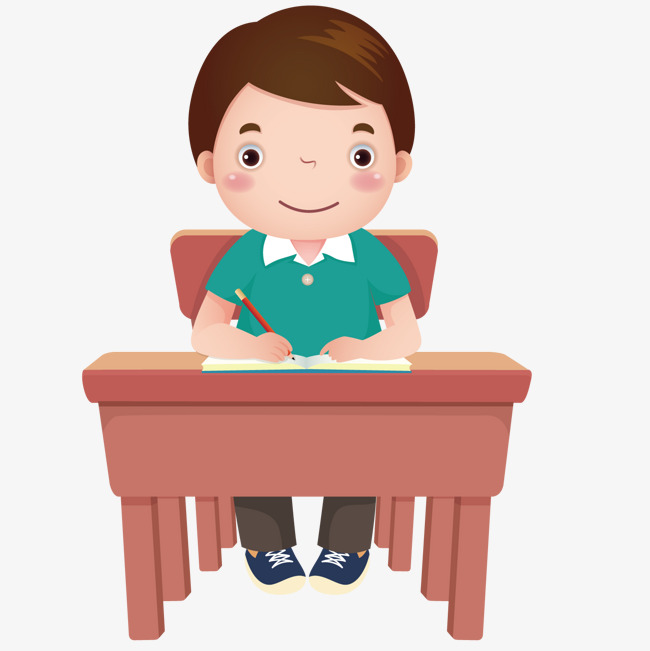 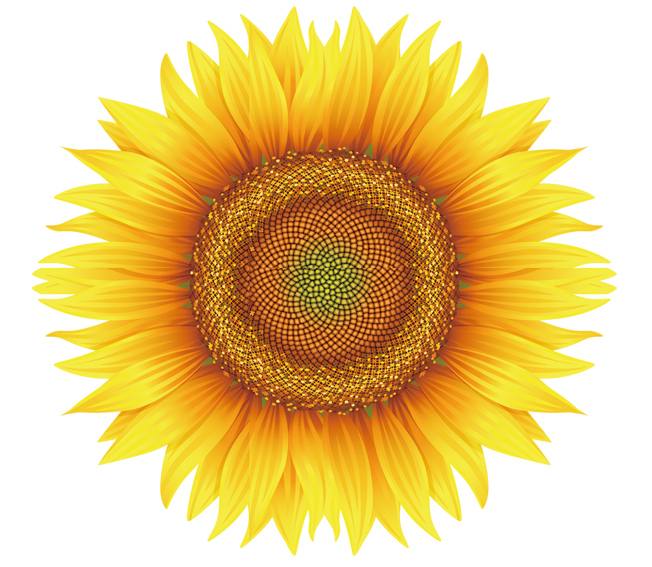 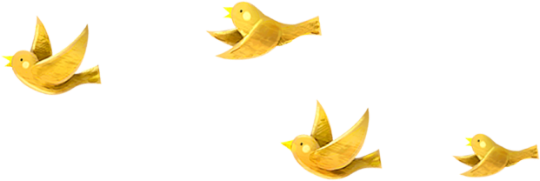 8
Chọn từ ngữ
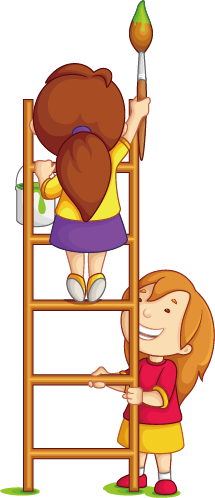 Chọn chữ phù hợp thay cho ô vuông
huấn luyện
đôi  chân
gần gũi
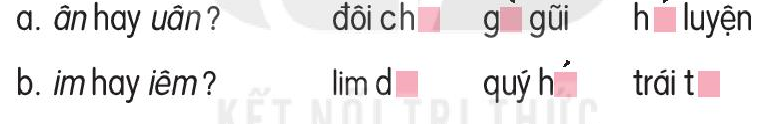 trái tim
lim dim
quý hiếm
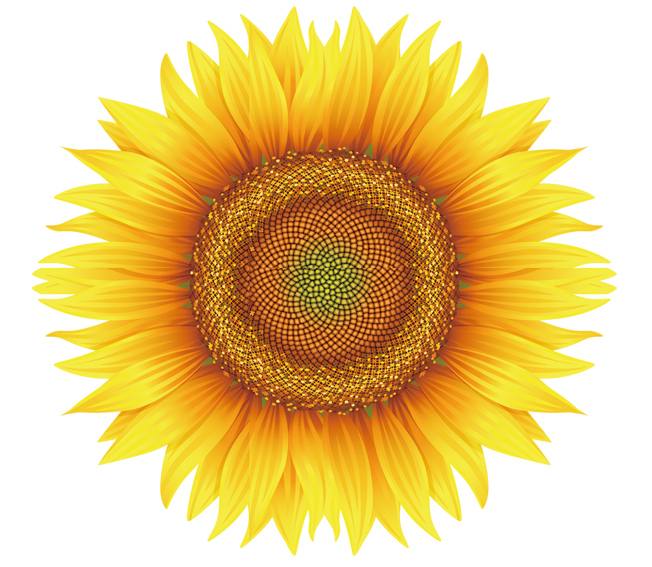 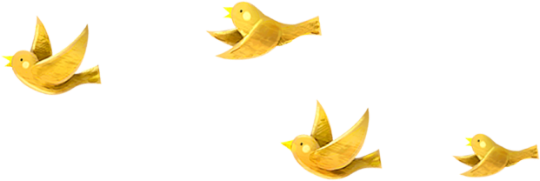 9
Trao đổi
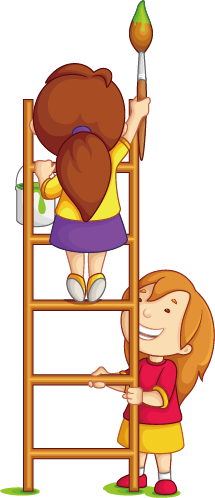 Cần làm gì để bảo vệ các loài chim?
Để bảo vệ loài chim, em:
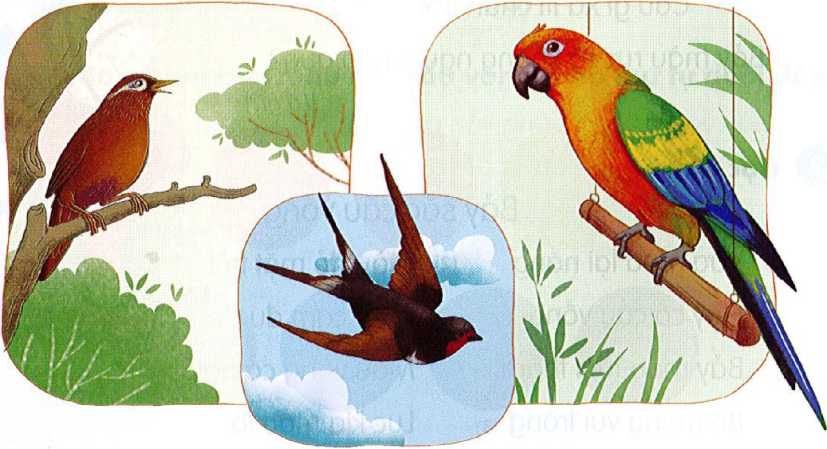 Không được bắn chim
Không bắt chim
Không phá tổ chim
Bảo vệ chim 
Cho chim ăn
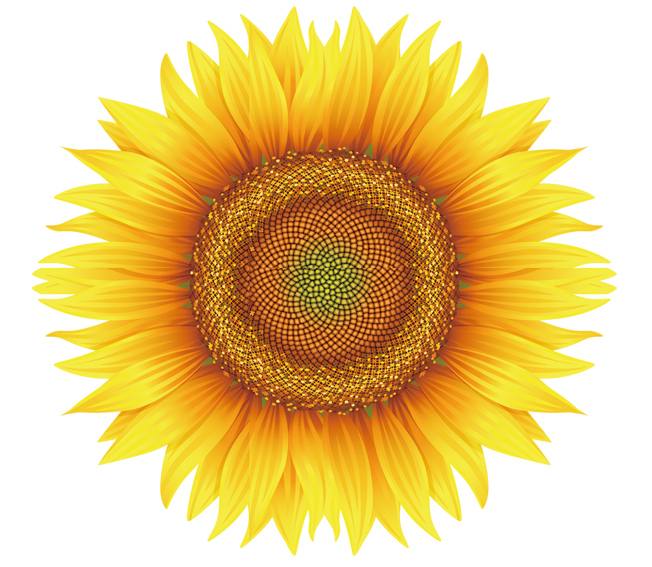 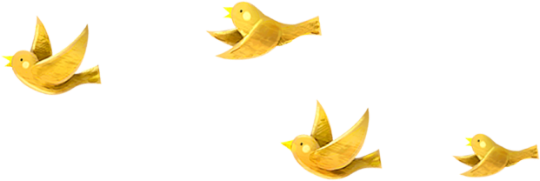 10
Củng cố
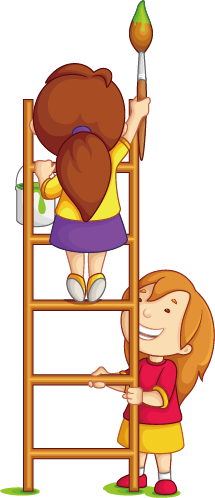